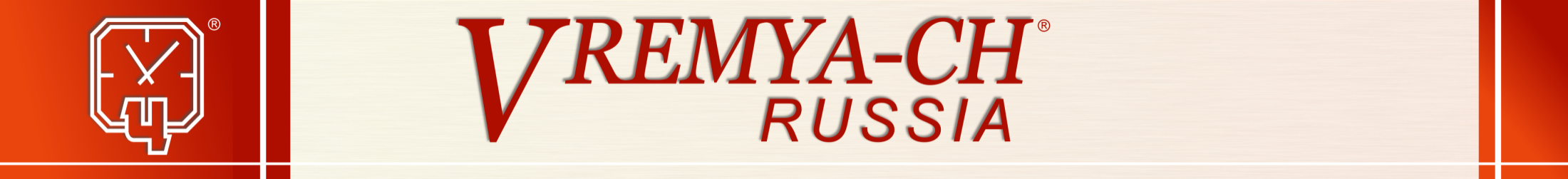 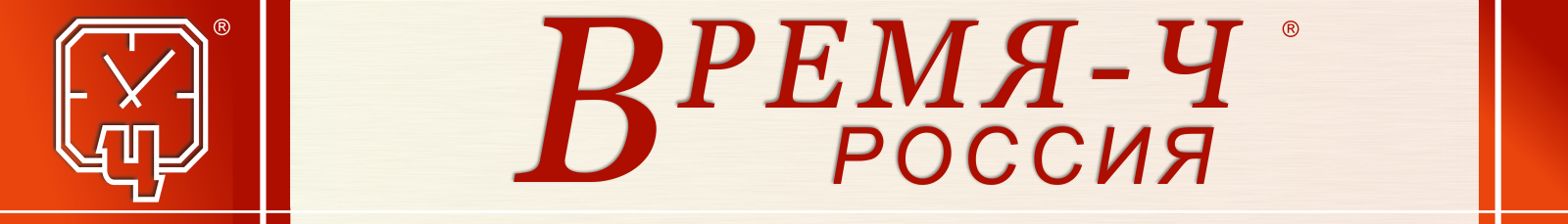 «Лаборатория перспективных квантовых стандартов частоты и систем точного времени»
ВОДОРОДНЫЙ СТАНДАРТ
 ЧАСТОТЫ
АО «ВРЕМЯ-Ч», Россия, 603155, Нижний Новгород, ул. Ошарская, д.67, Тел: +7(831)421-02-94, www.vremya-ch.com
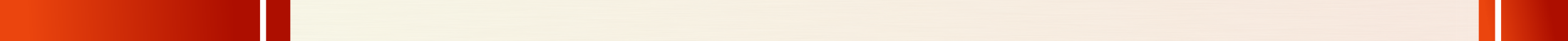 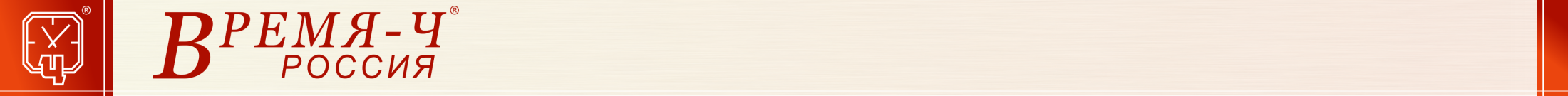 Содержание
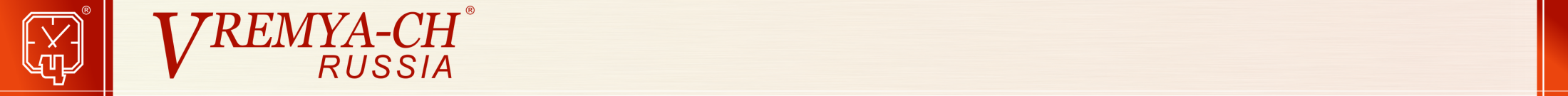 Применение водородных стандартов частоты (ВСЧ)

Внешний вид и основные технические характеристики приборов АО «Время-Ч»

Принцип работы ВСЧ

Активные и пассивные ВСЧ
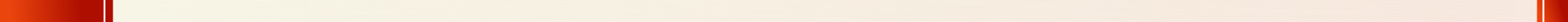 ГНСС
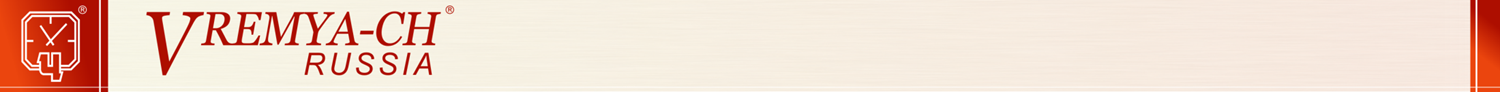 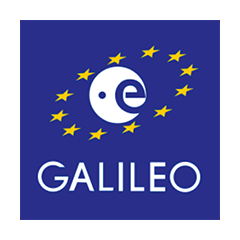 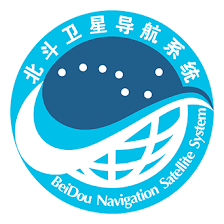 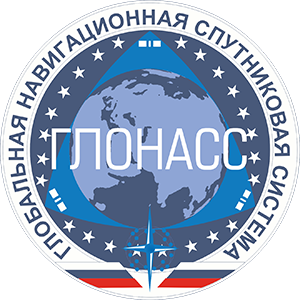 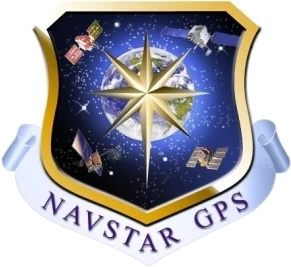 26 КА
32 КА
38 КА
26 КА
Точность определения координат –
несколько метров
3
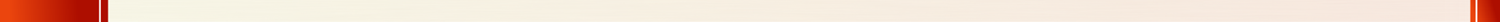 Принцип работы ГНСС
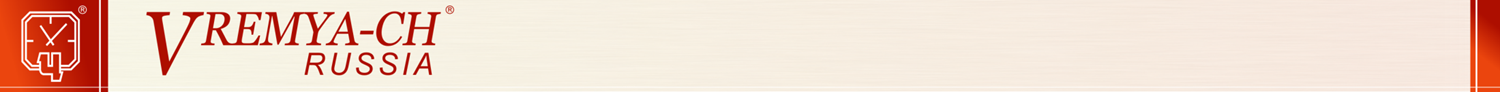 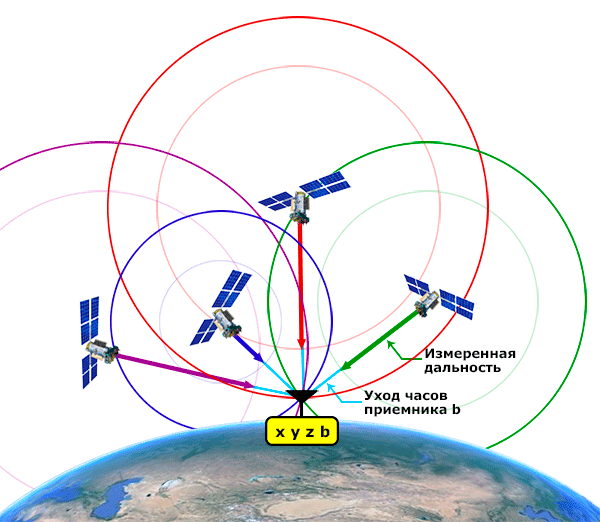 На борту КА нужен атомный стандарт частоты с точностью 
~ 3 нс
~ 1 м
4
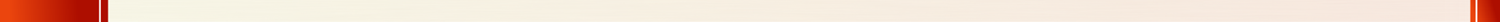 Современное состояние ГЛОНАСС
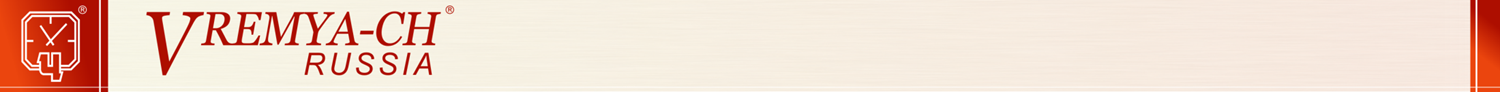 ПАРАМЕТРЫ, ОПРЕДЕЛЯЮЩИЕ ТОЧНОСТЬ
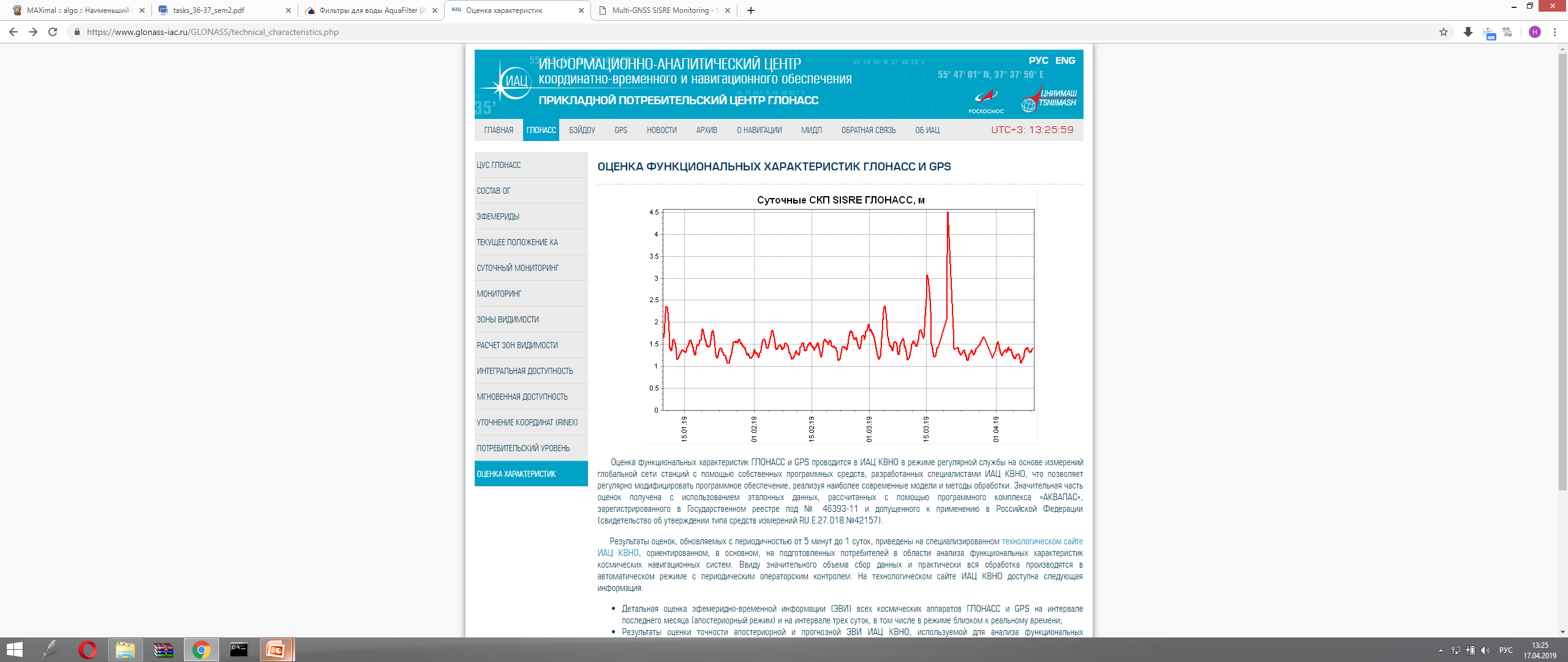 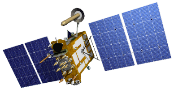 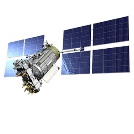 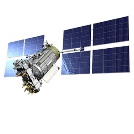 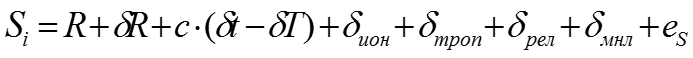 0,5-0,7 м
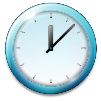 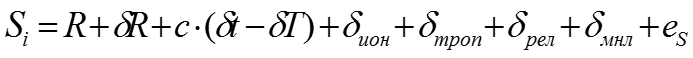 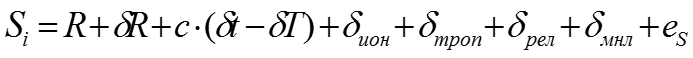 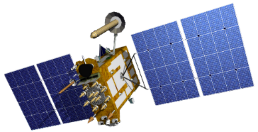 1,2-1,3 м
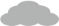 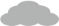 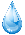 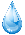 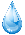 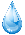 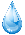 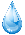 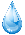 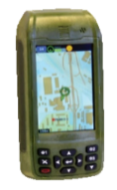 Информация с сайта
 ИАЦ КВНО
www.glonass-iac.ru
5
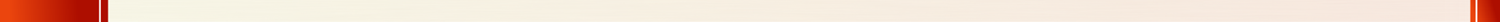 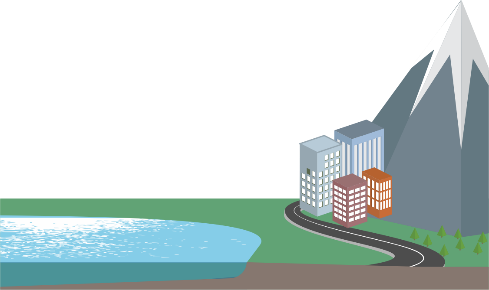 25°
Закладки ЭВИ
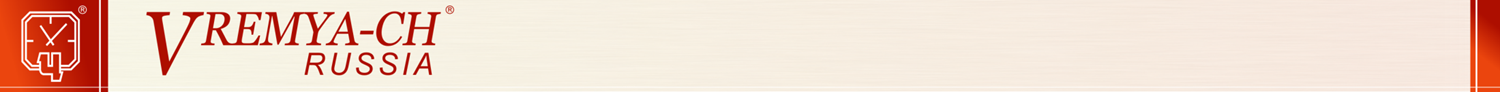 I
II
III
I, II – современные КСЧ на КА
III – разрабатываемые в АО «Время-Ч»
Вносить поправки необходимо будет не чаще
1 раза в сутки
6
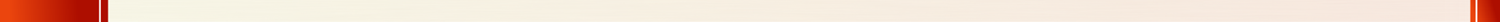 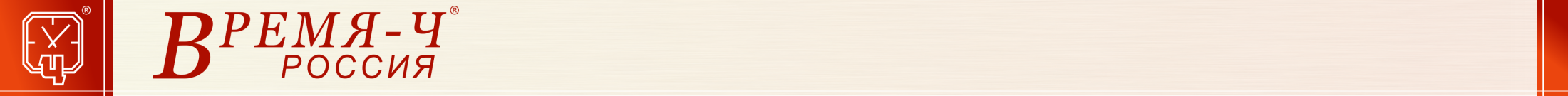 РСДБ
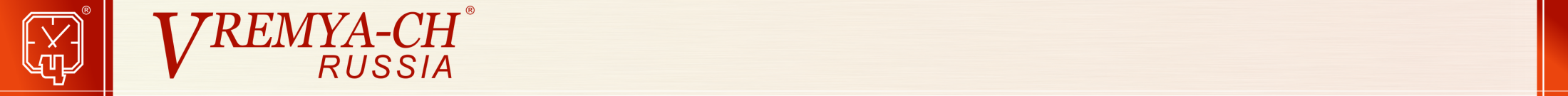 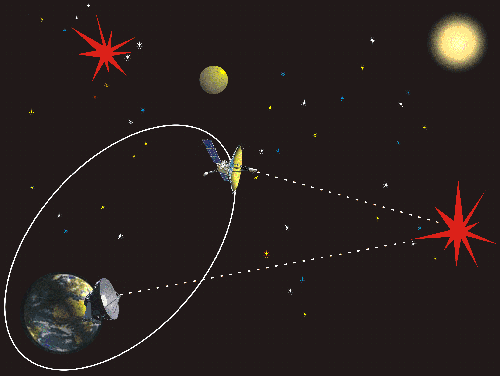 Разработан в Астрокосмическом центре Физического института им. П.Н.Лебедева. Цель проекта - проведение научных радиоастрономических наблюдений с помощью радиотелескопа, смонтированнного на космическом аппарате Спектр-Р, созданном в НПО 
им. Лавочкина.
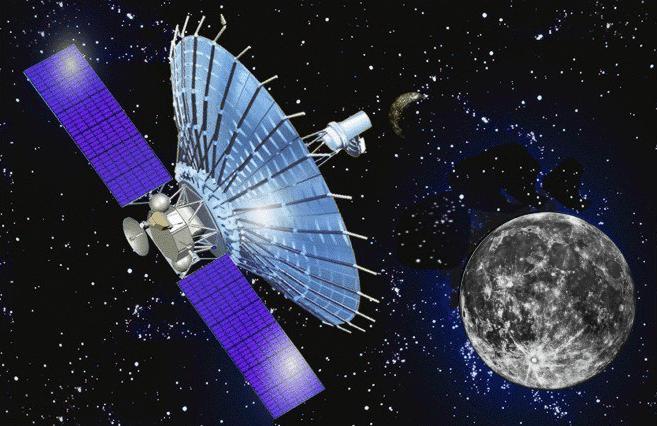 Параметры орбиты
Период (переменный) 	7 - 10 дн.
Большая полуось 		189 000км.
Изменение высоты перигея 
		10 000 ÷70 000 км.
7
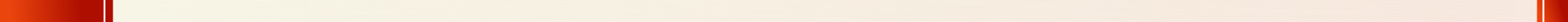 [Speaker Notes: За счет использования технологии двойной сортировки удалось уменьшить предельно достижимую нестабильность частоты АВСЧ, которая в зависимости от интервала времени измерения определяется двумя основными вкладами: 1 – нестабильность частоты, обусловленная тепловыми шумами приемника (белый фазовый шум), 2 – нестабильность частоты, обусловленная тепловыми шумами резонатора (белый частотный шум). Первый вклад определяется мощностью генерации и преобладает на интервалах времени измерения до 5 с, второй – величиной произведения добротности линии на корень из мощности генерации и преобладает от 10 с до 1 сут. Согласно проведенным теоретическим расчетам и экспериментальным исследованиям за счет использования пучка атомов в одном квантовом состоянии (а именно увеличения мощности генерации) первый вклад может быть уменьшен в два раза по сравнению с АВСЧ, использующих классическую схему сортировки, и независимо от него второй вклад уменьшен в 1,5 раза.]
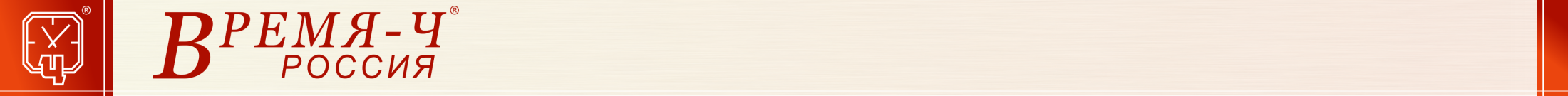 РСДБ
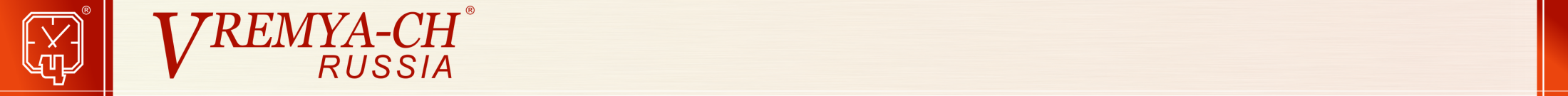 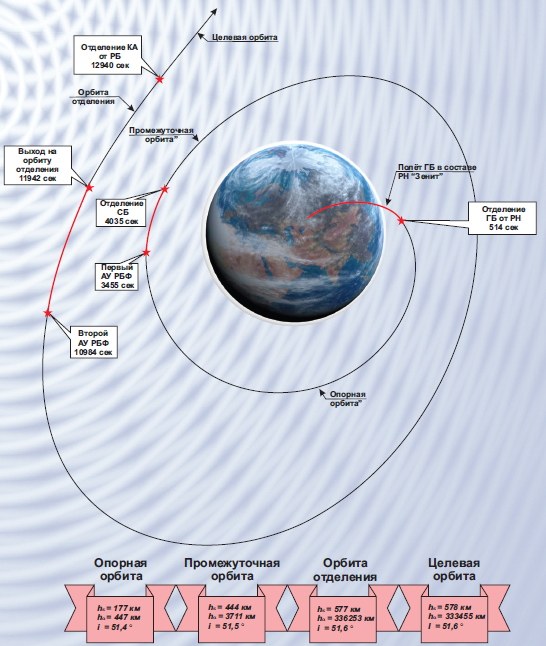 8
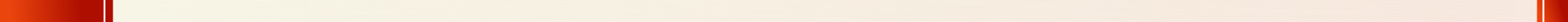 [Speaker Notes: За счет использования технологии двойной сортировки удалось уменьшить предельно достижимую нестабильность частоты АВСЧ, которая в зависимости от интервала времени измерения определяется двумя основными вкладами: 1 – нестабильность частоты, обусловленная тепловыми шумами приемника (белый фазовый шум), 2 – нестабильность частоты, обусловленная тепловыми шумами резонатора (белый частотный шум). Первый вклад определяется мощностью генерации и преобладает на интервалах времени измерения до 5 с, второй – величиной произведения добротности линии на корень из мощности генерации и преобладает от 10 с до 1 сут. Согласно проведенным теоретическим расчетам и экспериментальным исследованиям за счет использования пучка атомов в одном квантовом состоянии (а именно увеличения мощности генерации) первый вклад может быть уменьшен в два раза по сравнению с АВСЧ, использующих классическую схему сортировки, и независимо от него второй вклад уменьшен в 1,5 раза.]
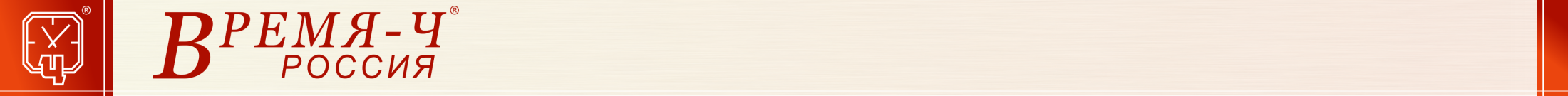 Шкалы времени
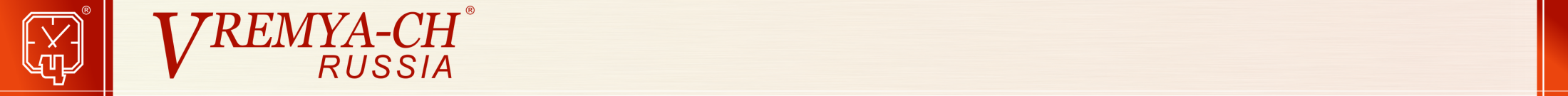 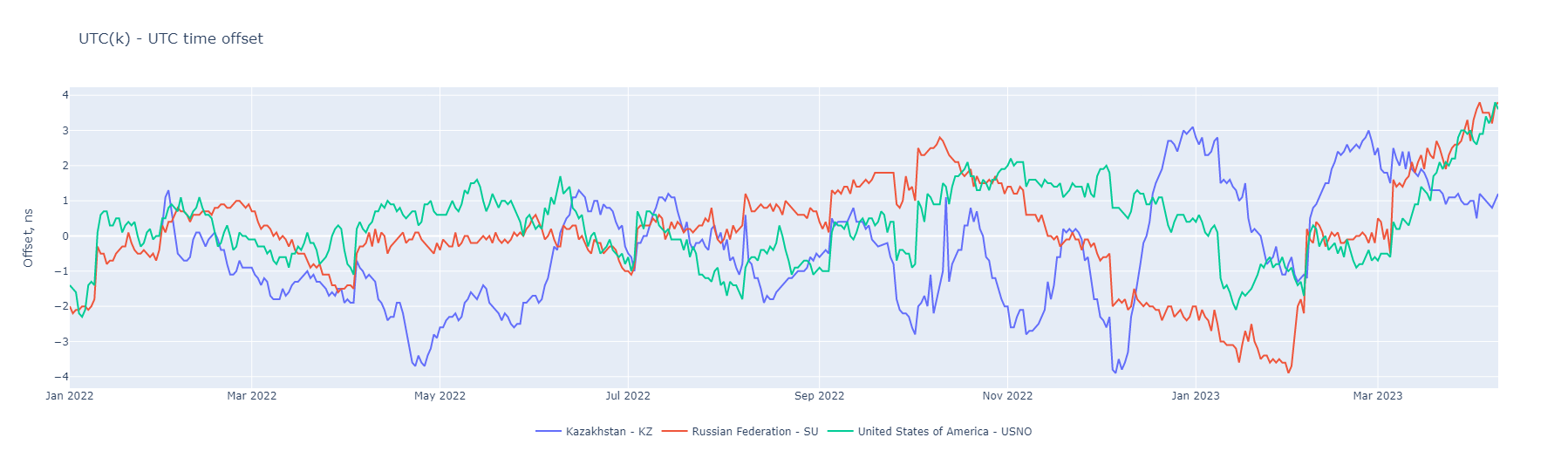 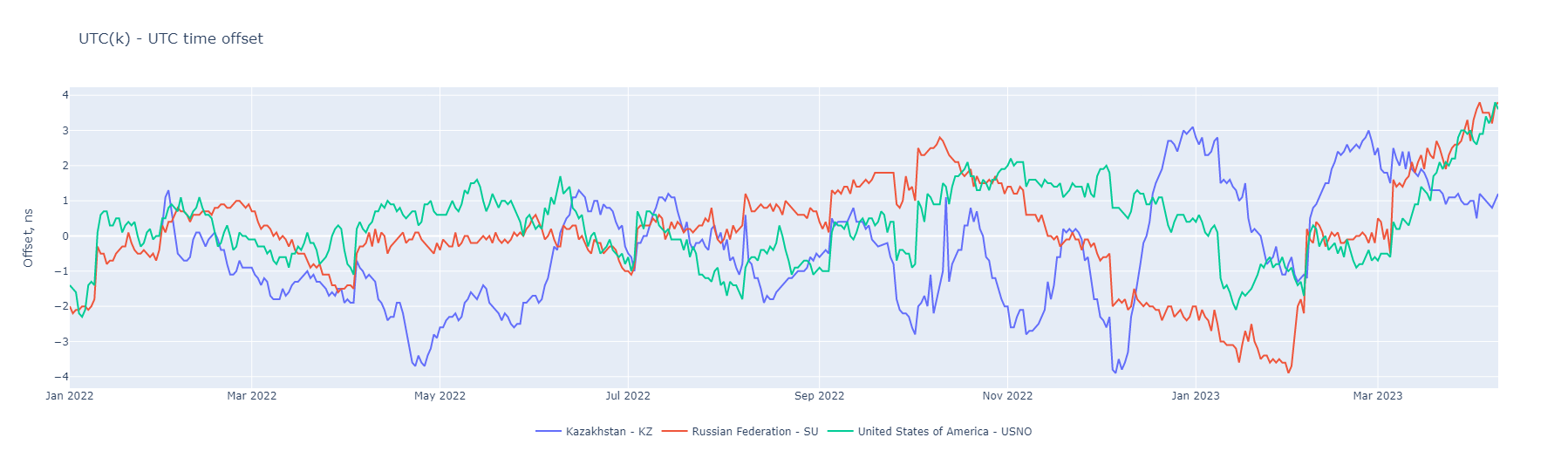 9
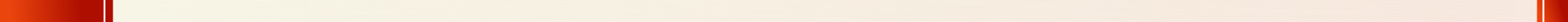 [Speaker Notes: За счет использования технологии двойной сортировки удалось уменьшить предельно достижимую нестабильность частоты АВСЧ, которая в зависимости от интервала времени измерения определяется двумя основными вкладами: 1 – нестабильность частоты, обусловленная тепловыми шумами приемника (белый фазовый шум), 2 – нестабильность частоты, обусловленная тепловыми шумами резонатора (белый частотный шум). Первый вклад определяется мощностью генерации и преобладает на интервалах времени измерения до 5 с, второй – величиной произведения добротности линии на корень из мощности генерации и преобладает от 10 с до 1 сут. Согласно проведенным теоретическим расчетам и экспериментальным исследованиям за счет использования пучка атомов в одном квантовом состоянии (а именно увеличения мощности генерации) первый вклад может быть уменьшен в два раза по сравнению с АВСЧ, использующих классическую схему сортировки, и независимо от него второй вклад уменьшен в 1,5 раза.]
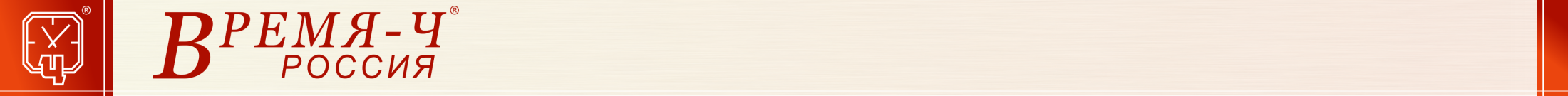 Изменение частоты
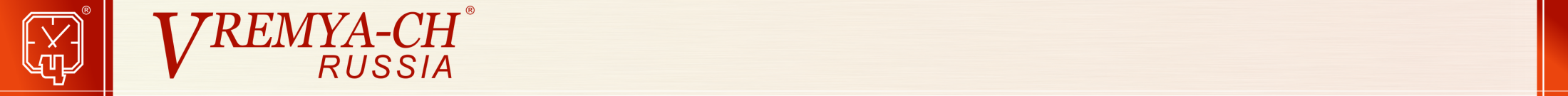 10
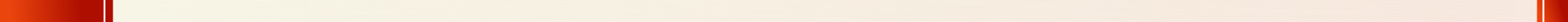 [Speaker Notes: За счет использования технологии двойной сортировки удалось уменьшить предельно достижимую нестабильность частоты АВСЧ, которая в зависимости от интервала времени измерения определяется двумя основными вкладами: 1 – нестабильность частоты, обусловленная тепловыми шумами приемника (белый фазовый шум), 2 – нестабильность частоты, обусловленная тепловыми шумами резонатора (белый частотный шум). Первый вклад определяется мощностью генерации и преобладает на интервалах времени измерения до 5 с, второй – величиной произведения добротности линии на корень из мощности генерации и преобладает от 10 с до 1 сут. Согласно проведенным теоретическим расчетам и экспериментальным исследованиям за счет использования пучка атомов в одном квантовом состоянии (а именно увеличения мощности генерации) первый вклад может быть уменьшен в два раза по сравнению с АВСЧ, использующих классическую схему сортировки, и независимо от него второй вклад уменьшен в 1,5 раза.]
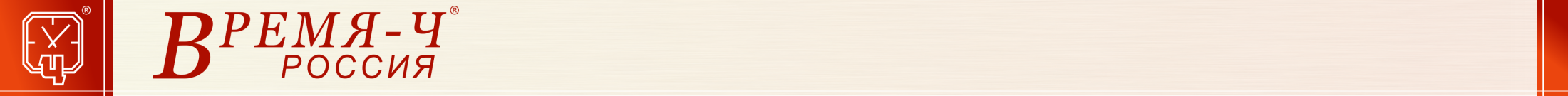 Изменение частоты
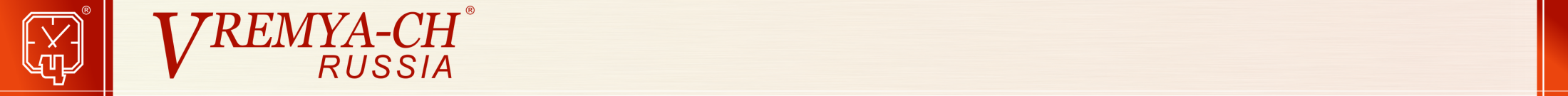 11
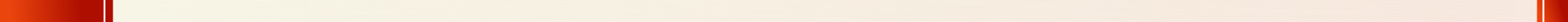 [Speaker Notes: За счет использования технологии двойной сортировки удалось уменьшить предельно достижимую нестабильность частоты АВСЧ, которая в зависимости от интервала времени измерения определяется двумя основными вкладами: 1 – нестабильность частоты, обусловленная тепловыми шумами приемника (белый фазовый шум), 2 – нестабильность частоты, обусловленная тепловыми шумами резонатора (белый частотный шум). Первый вклад определяется мощностью генерации и преобладает на интервалах времени измерения до 5 с, второй – величиной произведения добротности линии на корень из мощности генерации и преобладает от 10 с до 1 сут. Согласно проведенным теоретическим расчетам и экспериментальным исследованиям за счет использования пучка атомов в одном квантовом состоянии (а именно увеличения мощности генерации) первый вклад может быть уменьшен в два раза по сравнению с АВСЧ, использующих классическую схему сортировки, и независимо от него второй вклад уменьшен в 1,5 раза.]
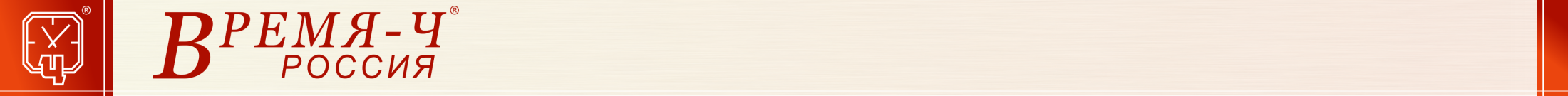 Принцип работы
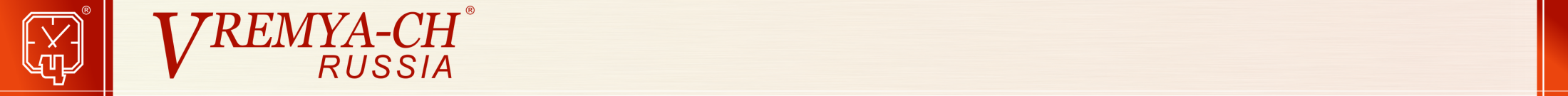 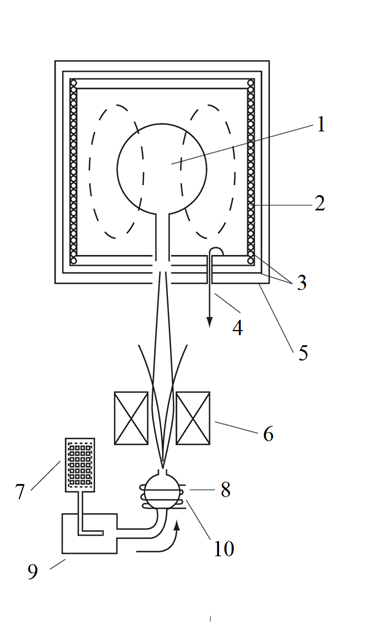 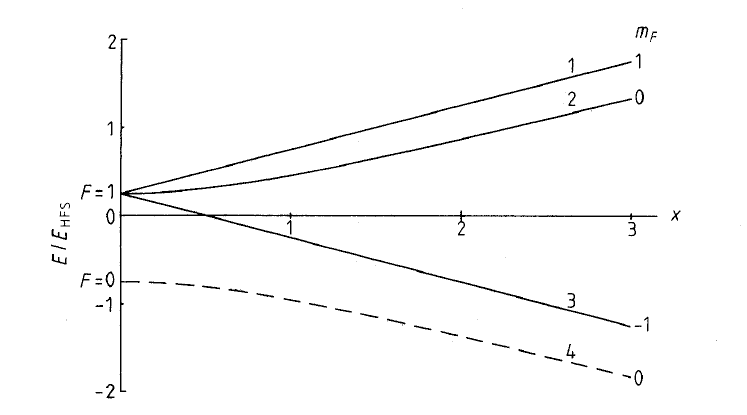 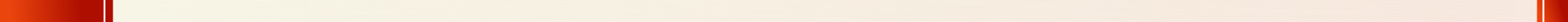 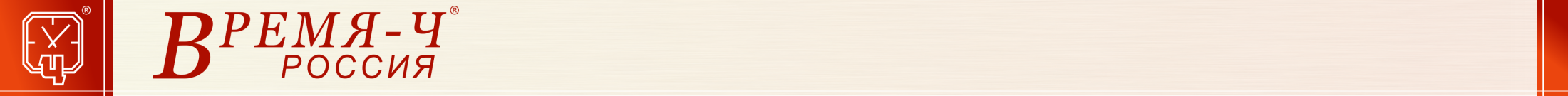 Принцип работы
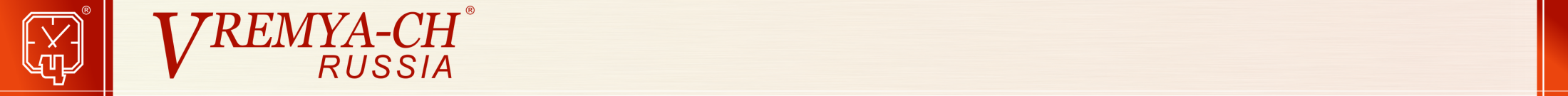 Для выполнения условия самовозбуждения генератора энергия Eр, запасенная в резонаторе, должна превышать полную энергию потерь Eпот, определяемую как:
Тогда для мощности получим:
При P>0 получим условие самовозбуждения:
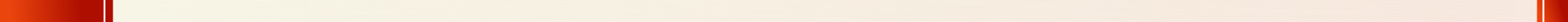 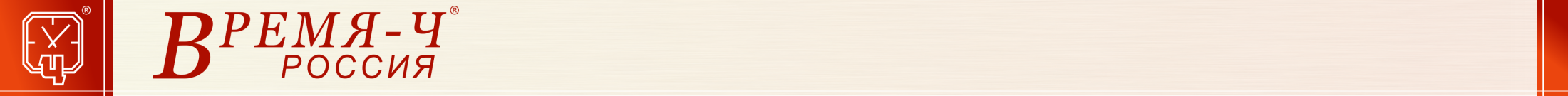 Конструкция
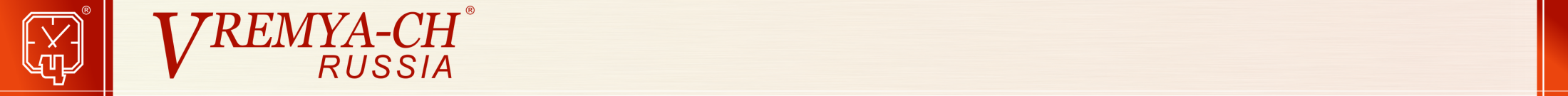 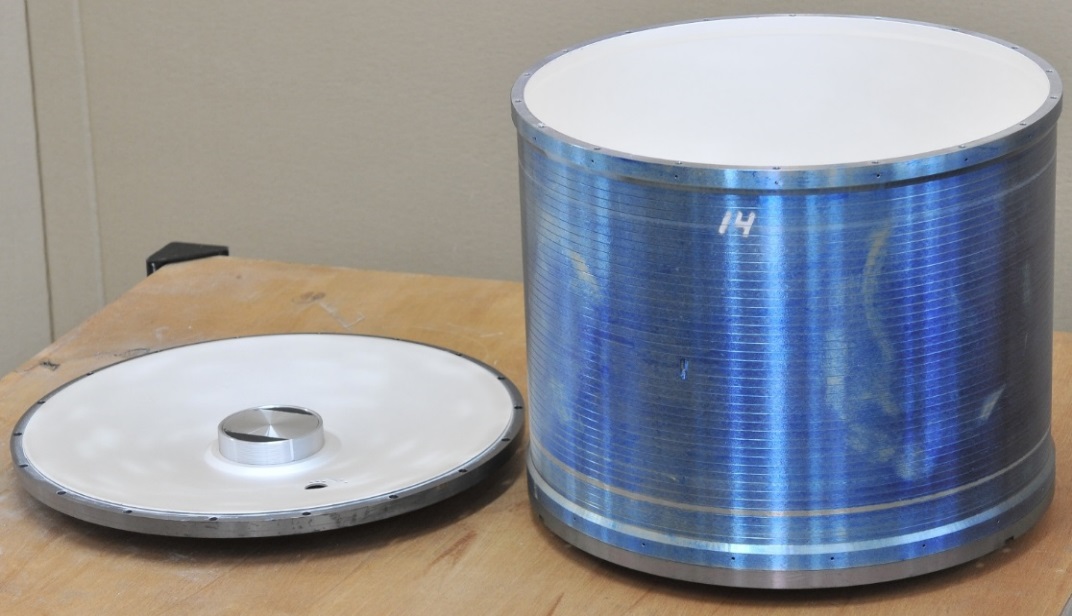 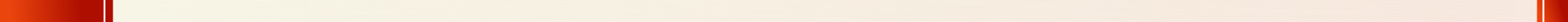 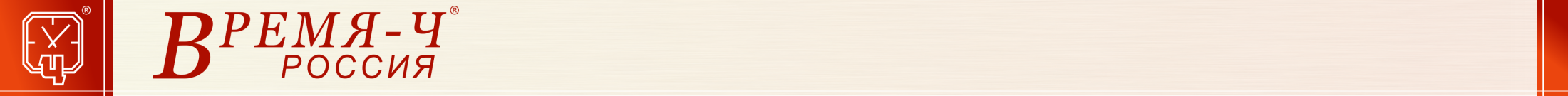 Конструкция
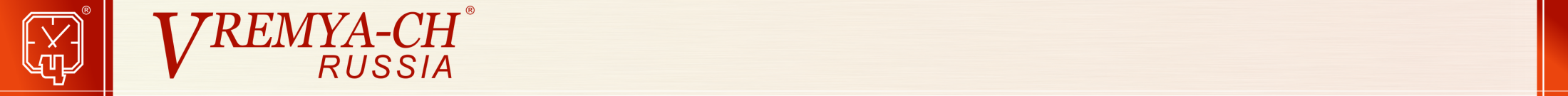 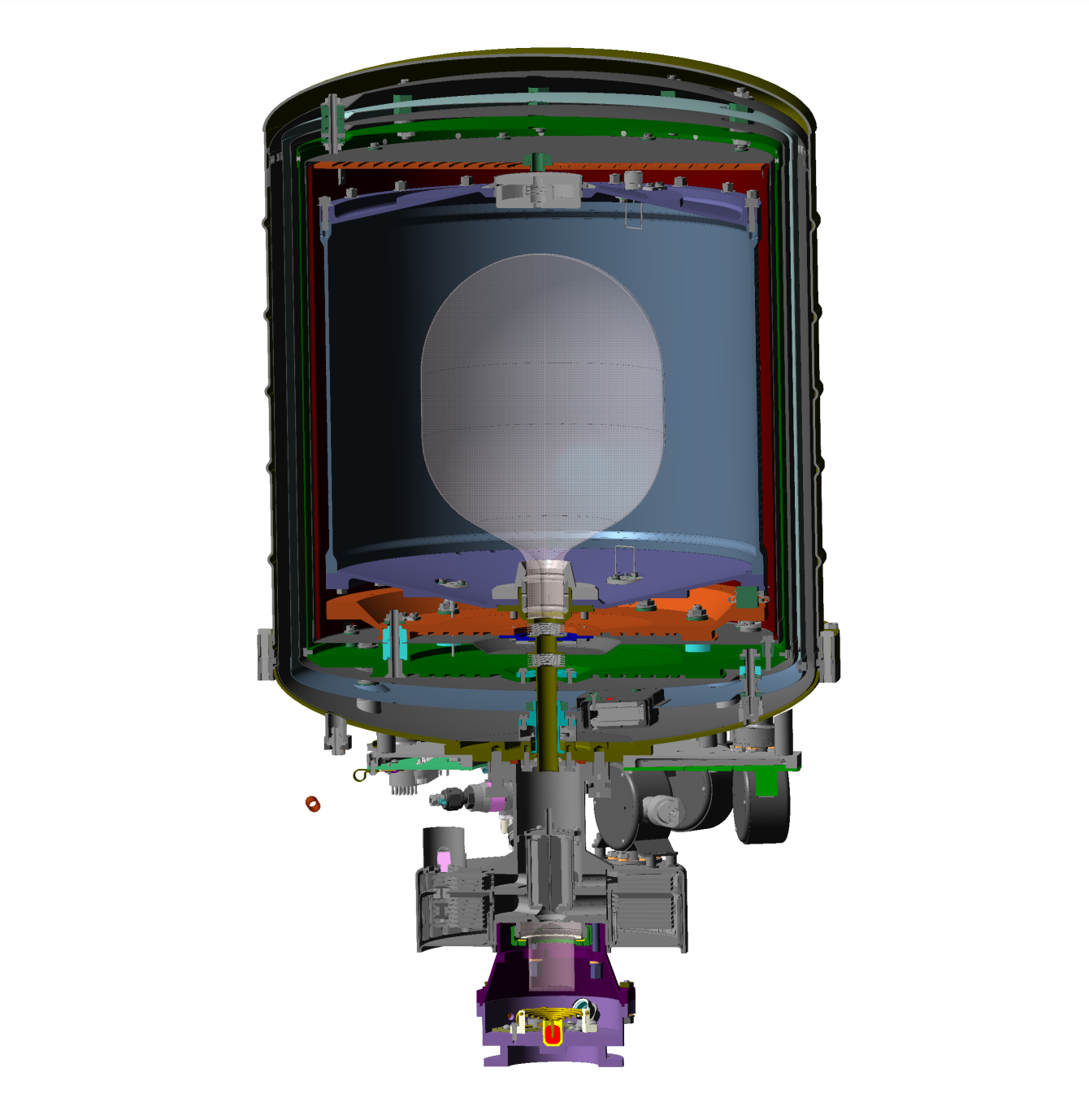 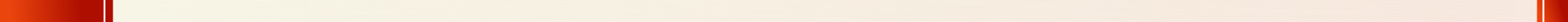 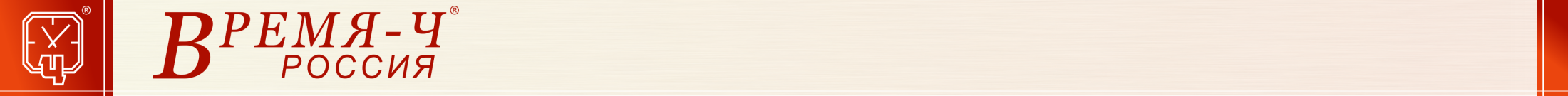 СВЧ резонаторы
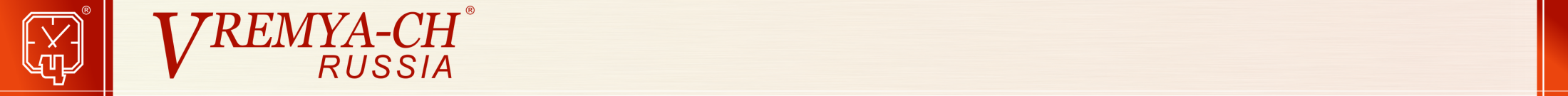 VCH-1003M
VCH-1008
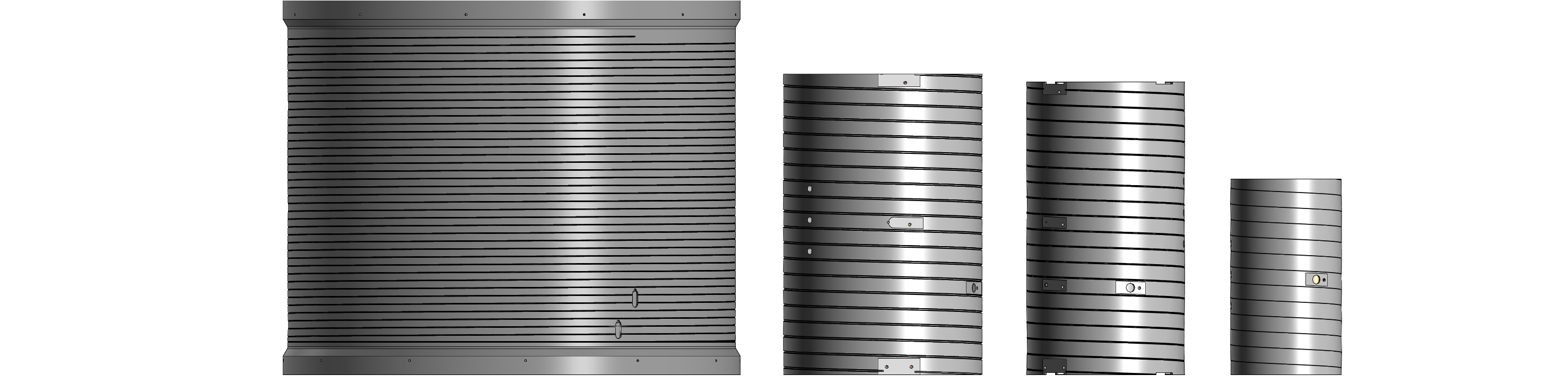 VCH-1017
Перспективный ПВСЧ
280 мм
3.3 кг
127 мм
1.3 кг
101 мм
0.7 кг
74 мм
0.25 кг
16
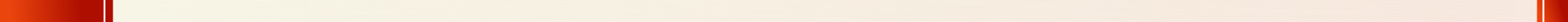 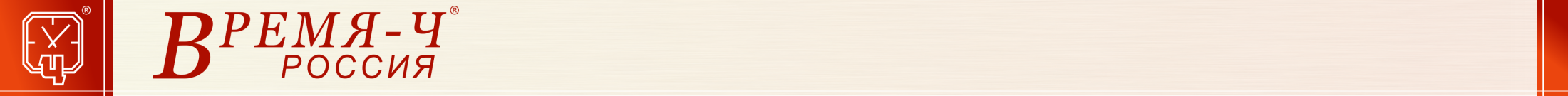 СВЧ резонаторы
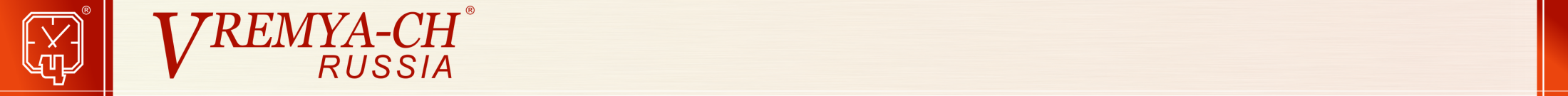 VCH-1003M
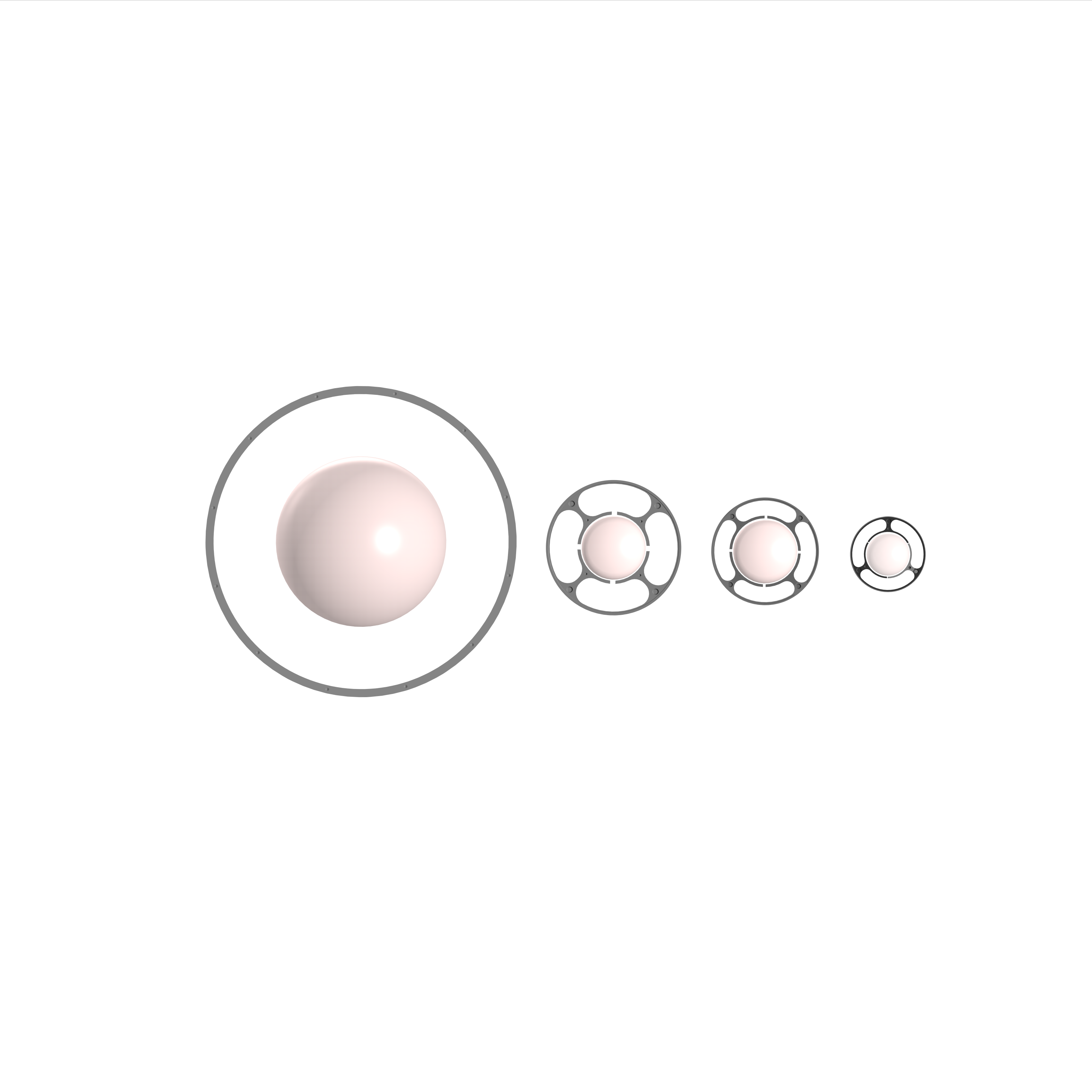 VCH-1008
VCH-1017
D
Перспективный ПВСЧ
D=74 мм
Vколбы=0.13 л
D=101 мм
Vколбы=0.45 л
D=127 мм
Vколбы=0.45 л
D=280 мм
Vколбы=3 л
17
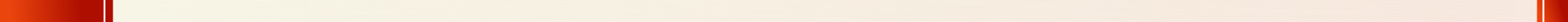 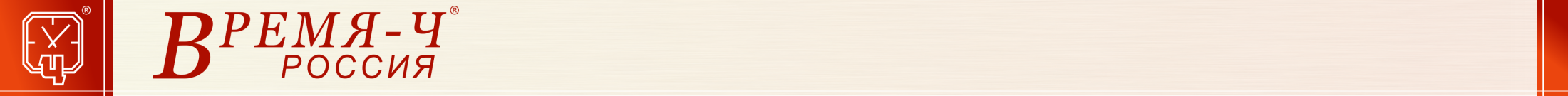 Перспективные ПВСЧ
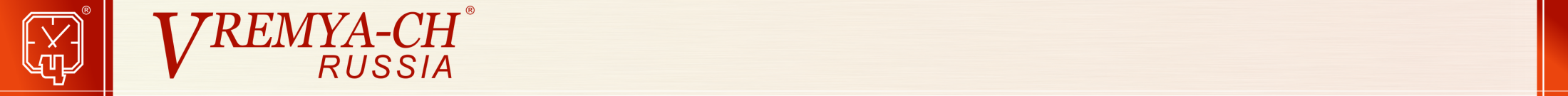 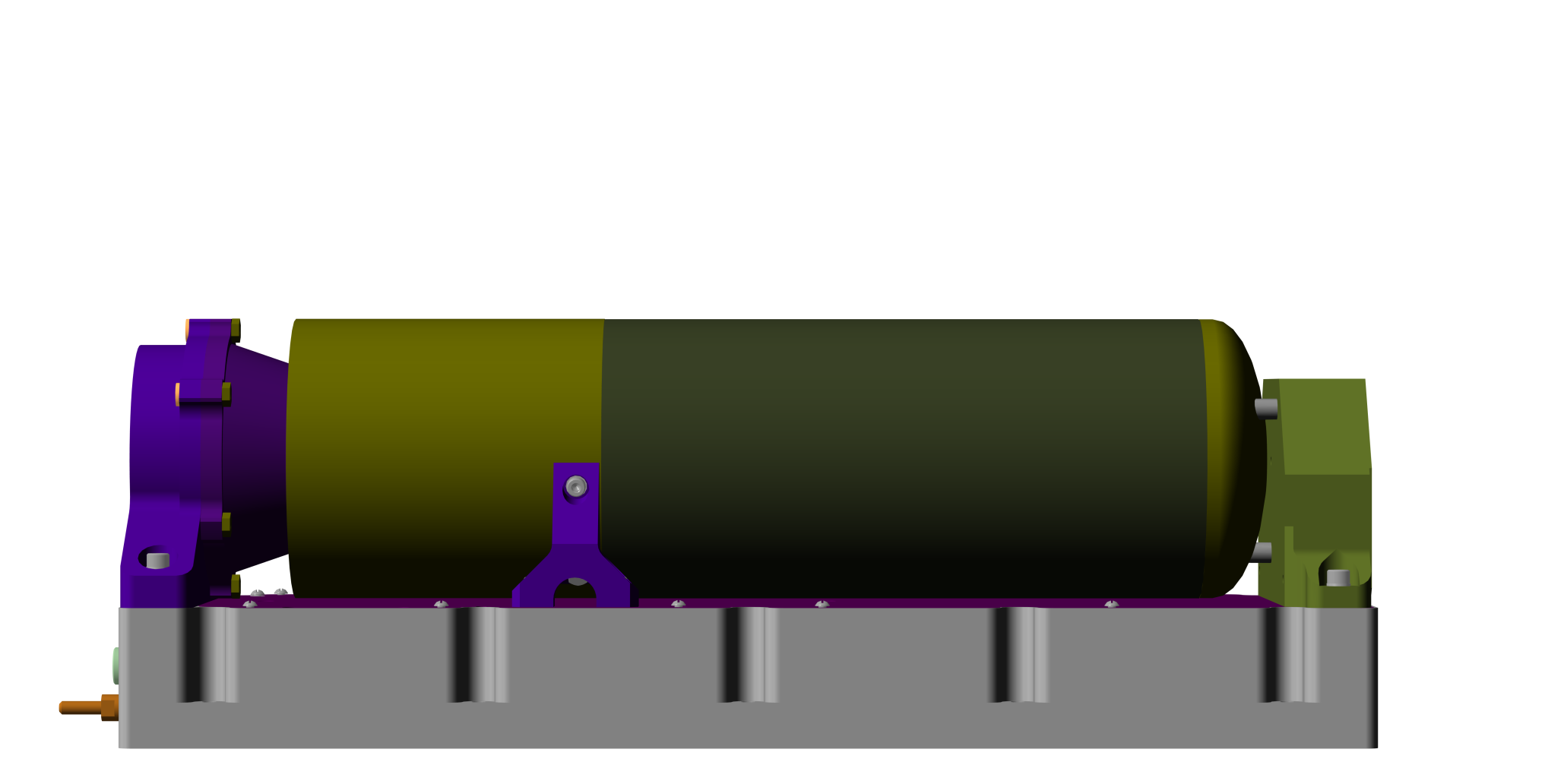 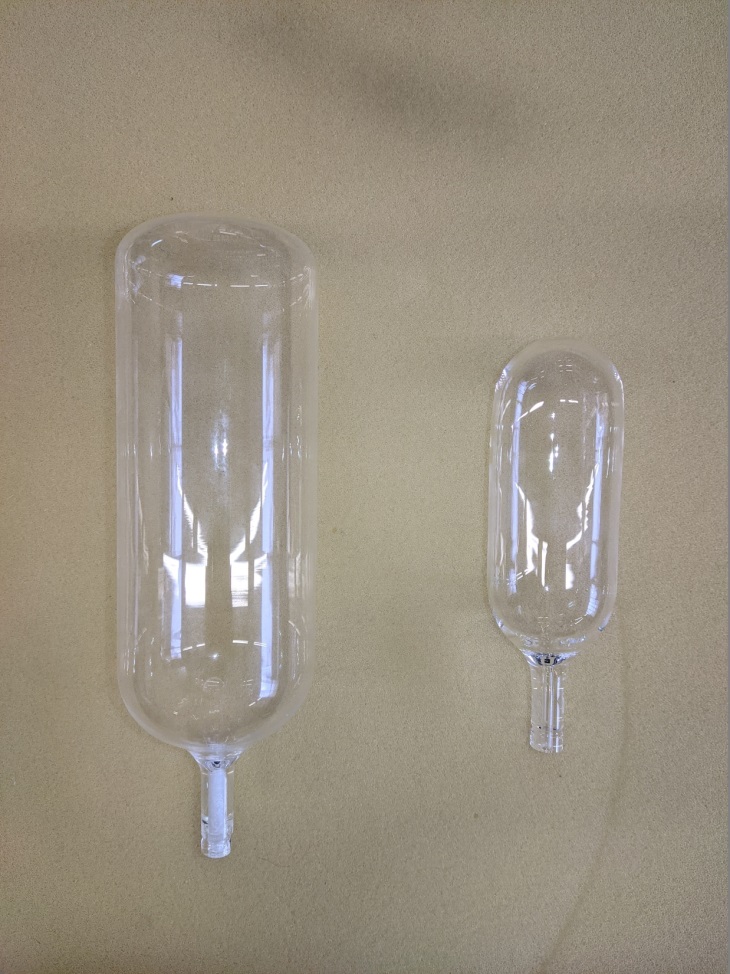 8.5 kilo
BUILT-IN MASER
VCH-1017
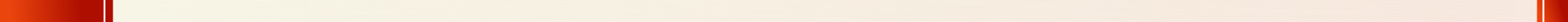 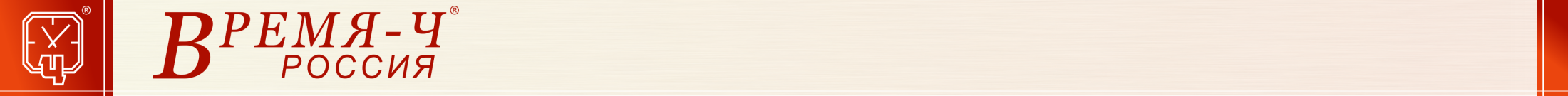 Принцип работы
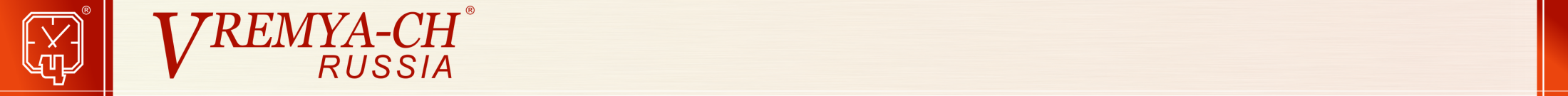 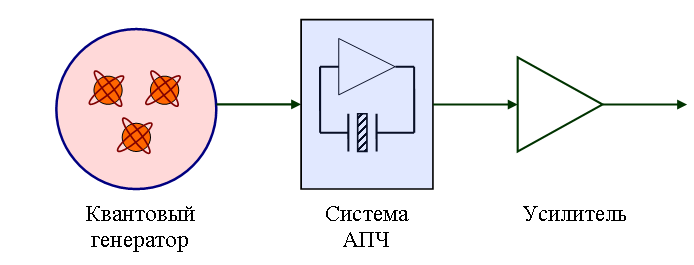 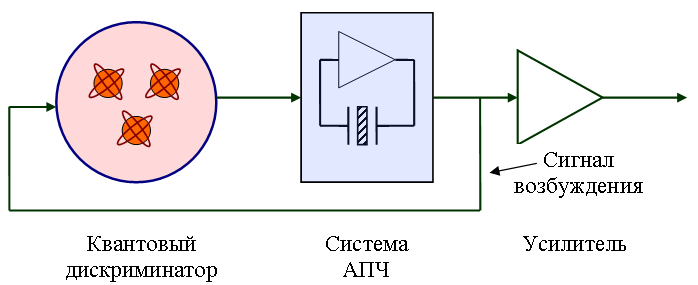 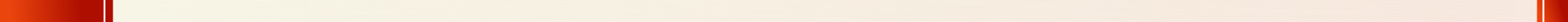 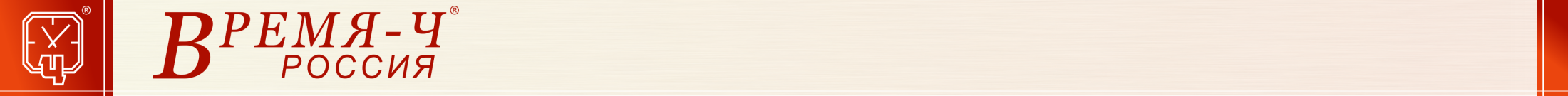 Принцип работы
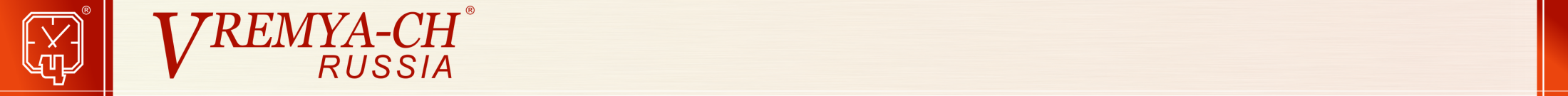 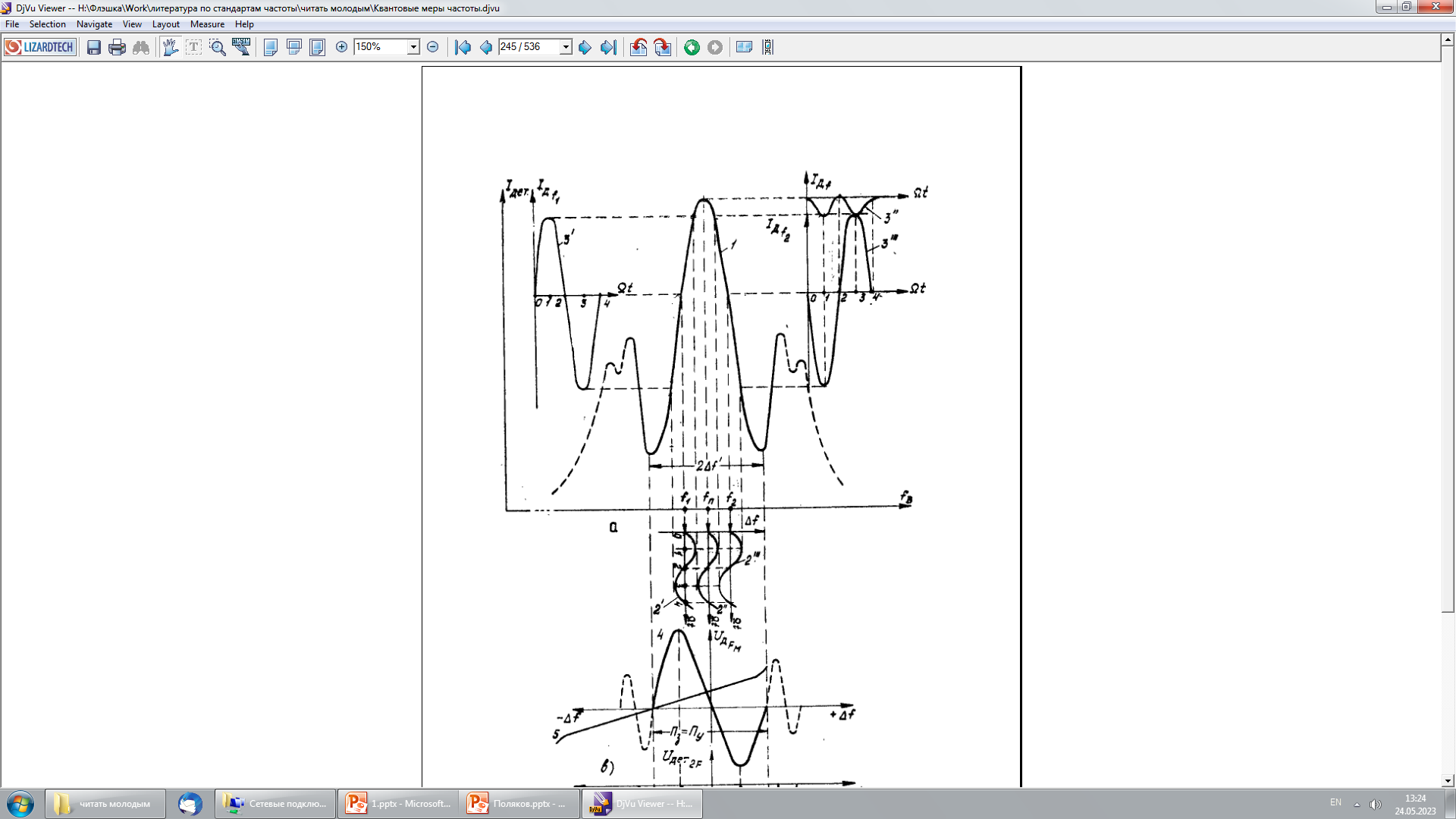 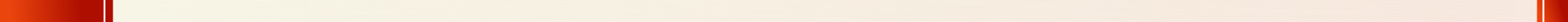